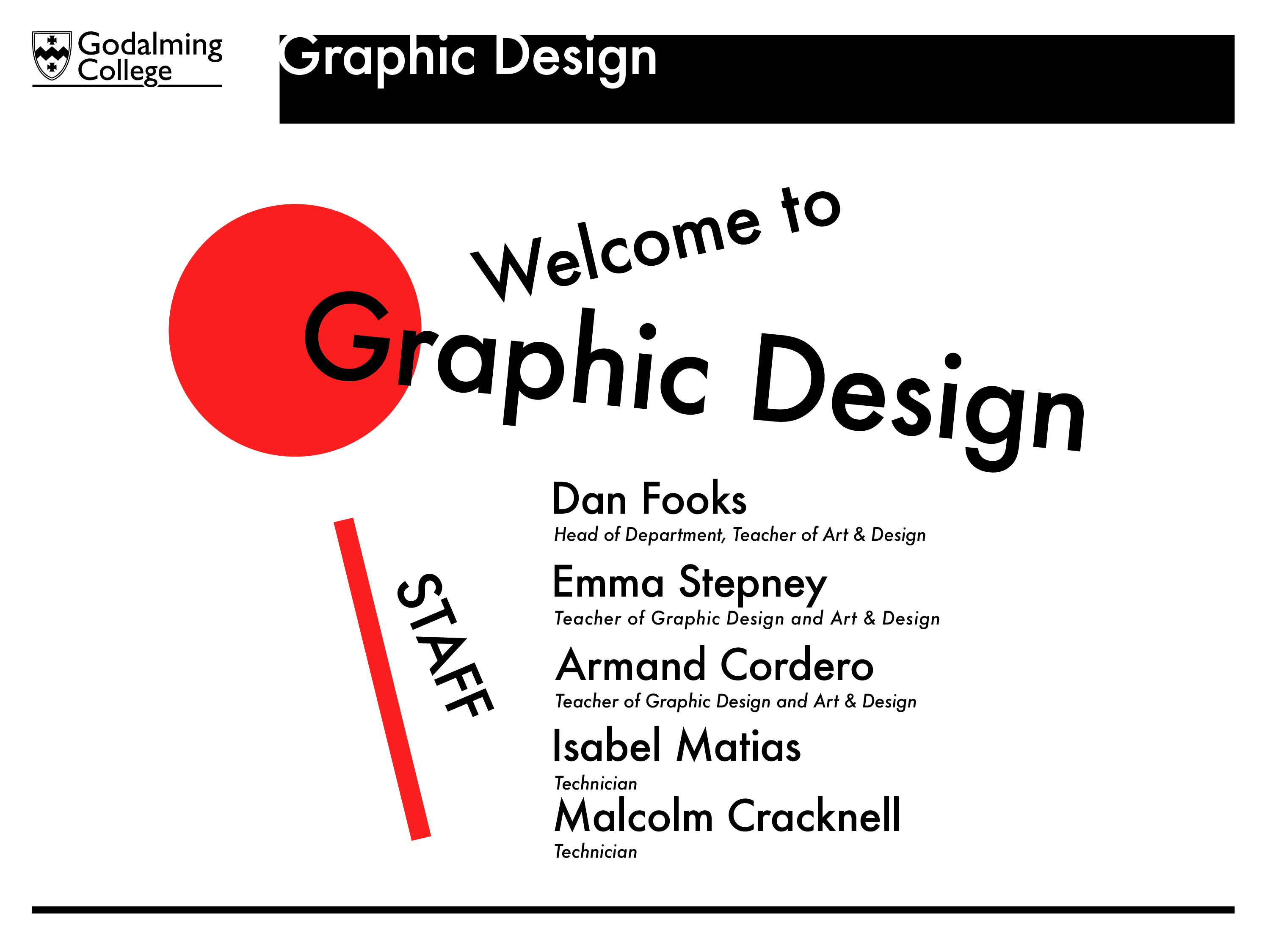 Emma Stepney
Teacher of Graphic Design and Art & Design

Armand Cordero
Teacher of Graphic Design and Art & Design

Malcolm Cracknell
Technician

Rachel Collyer
Technician

Libby Higgins
Technician
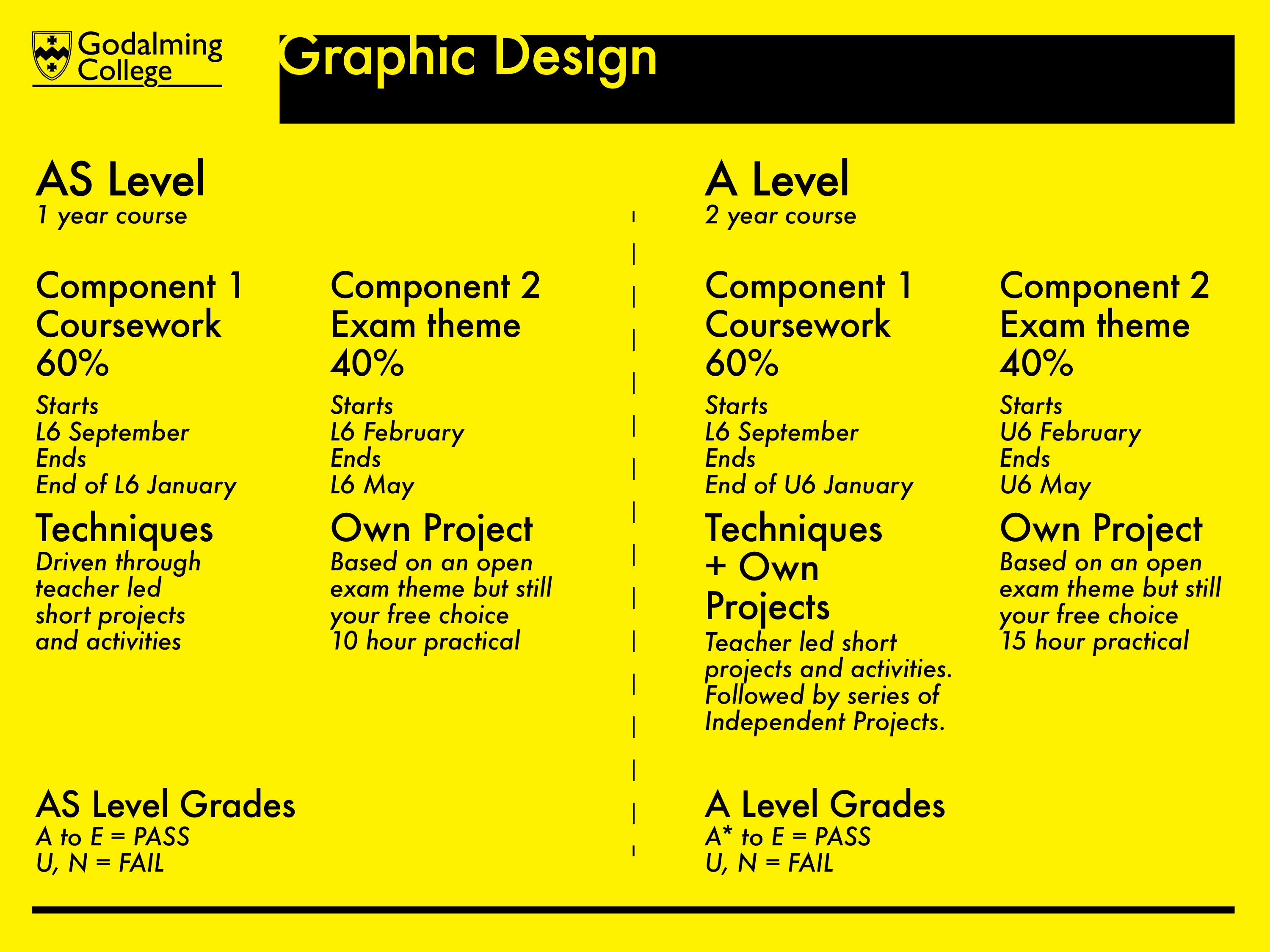 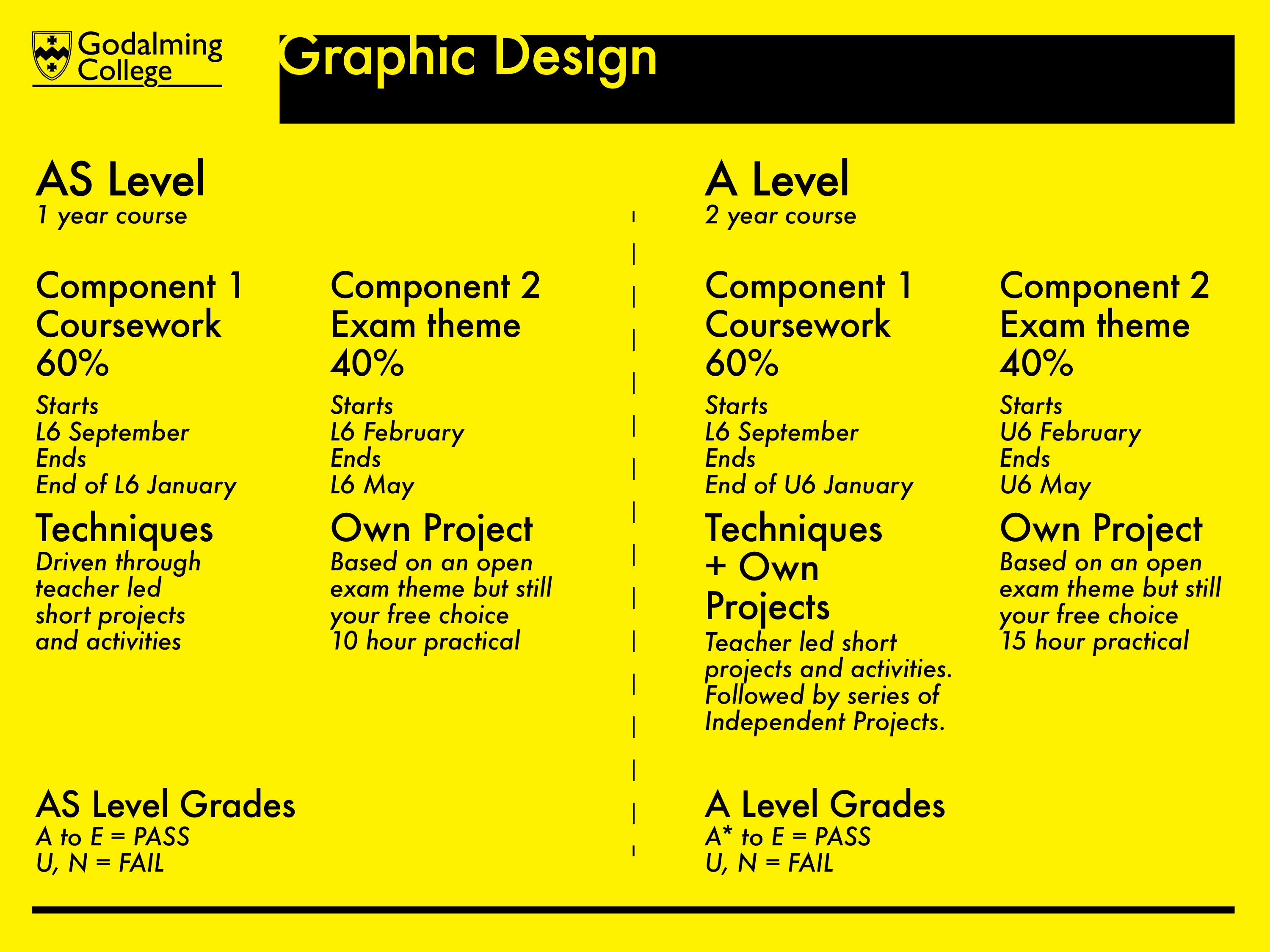 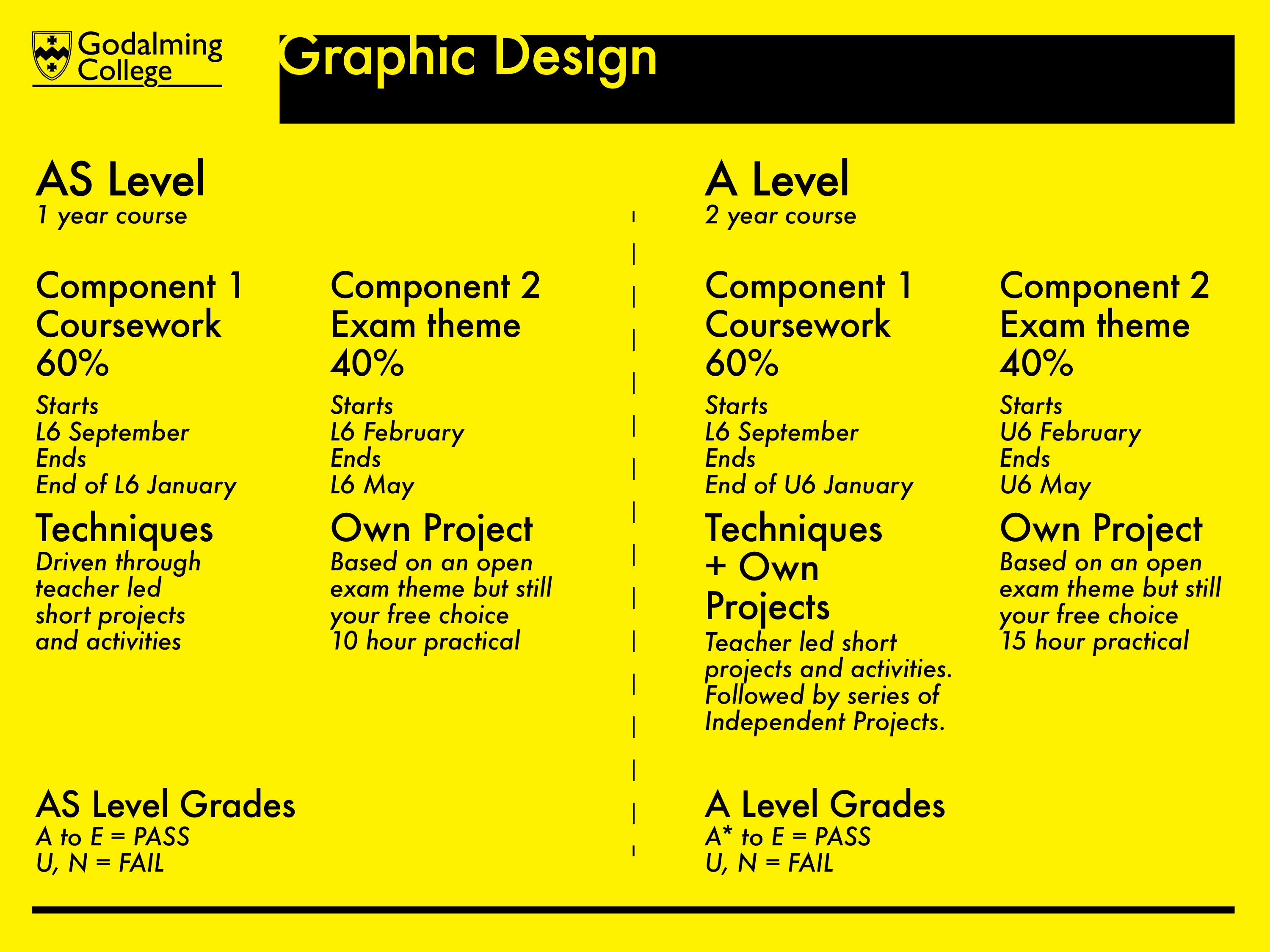 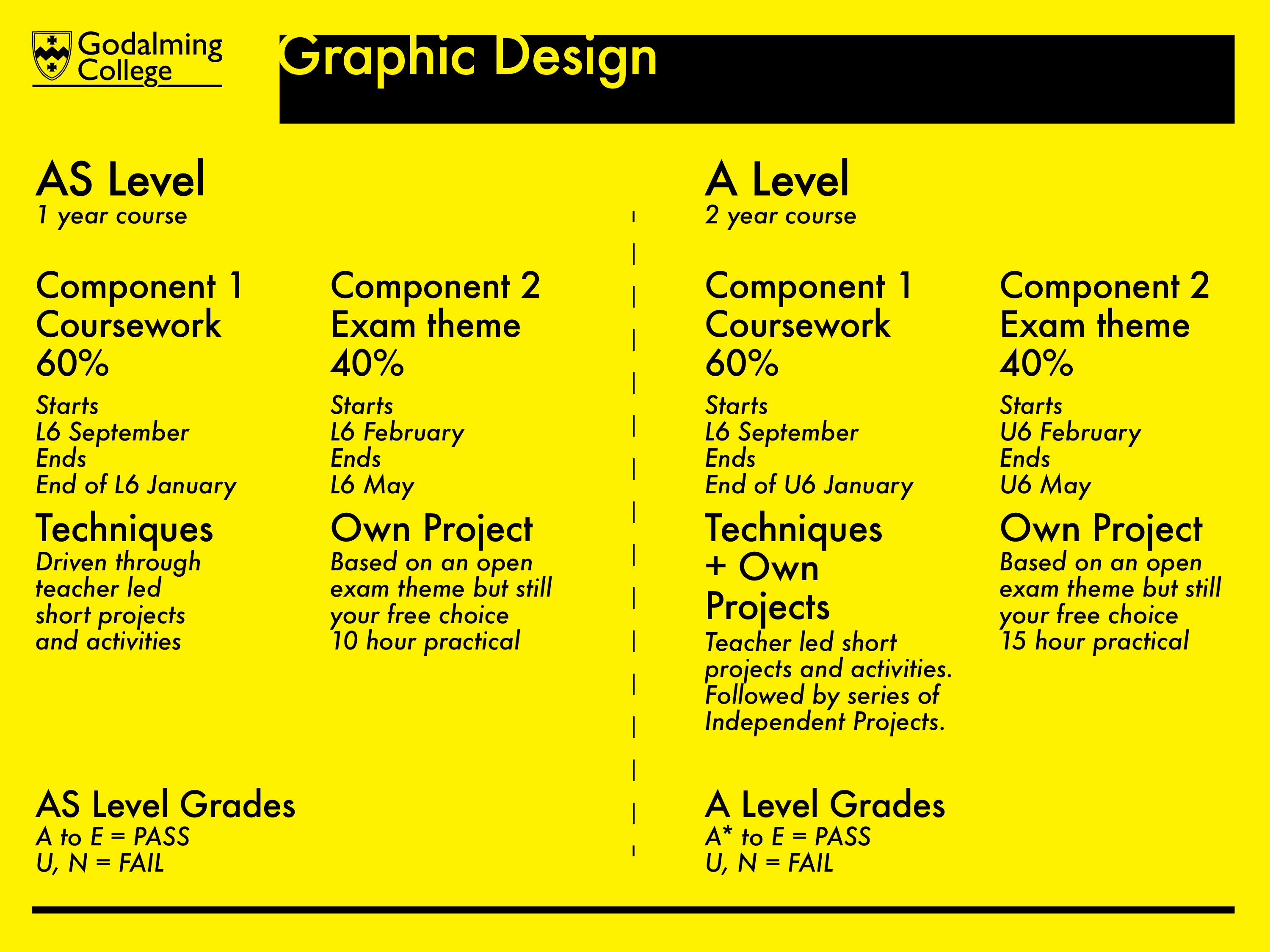 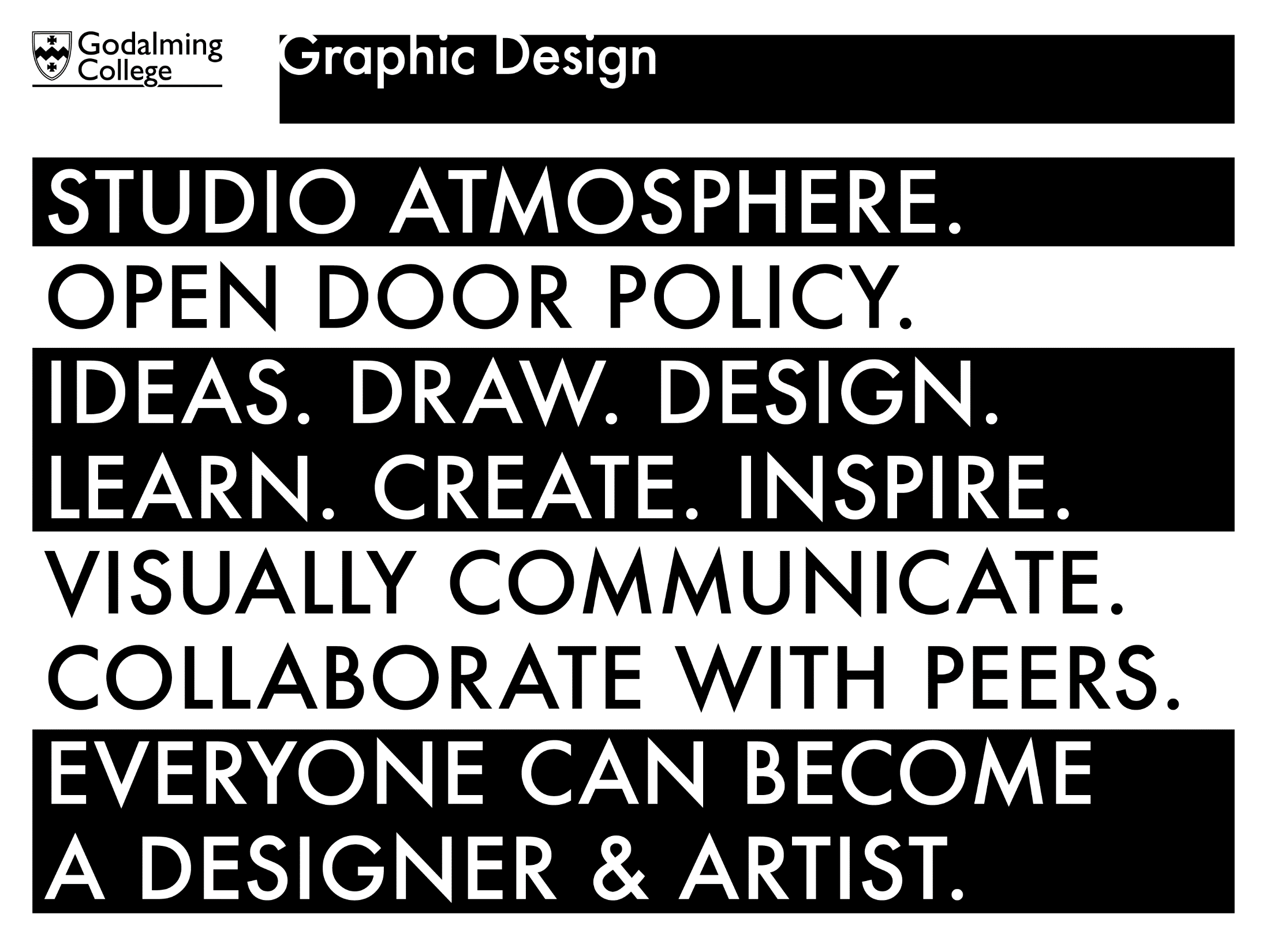 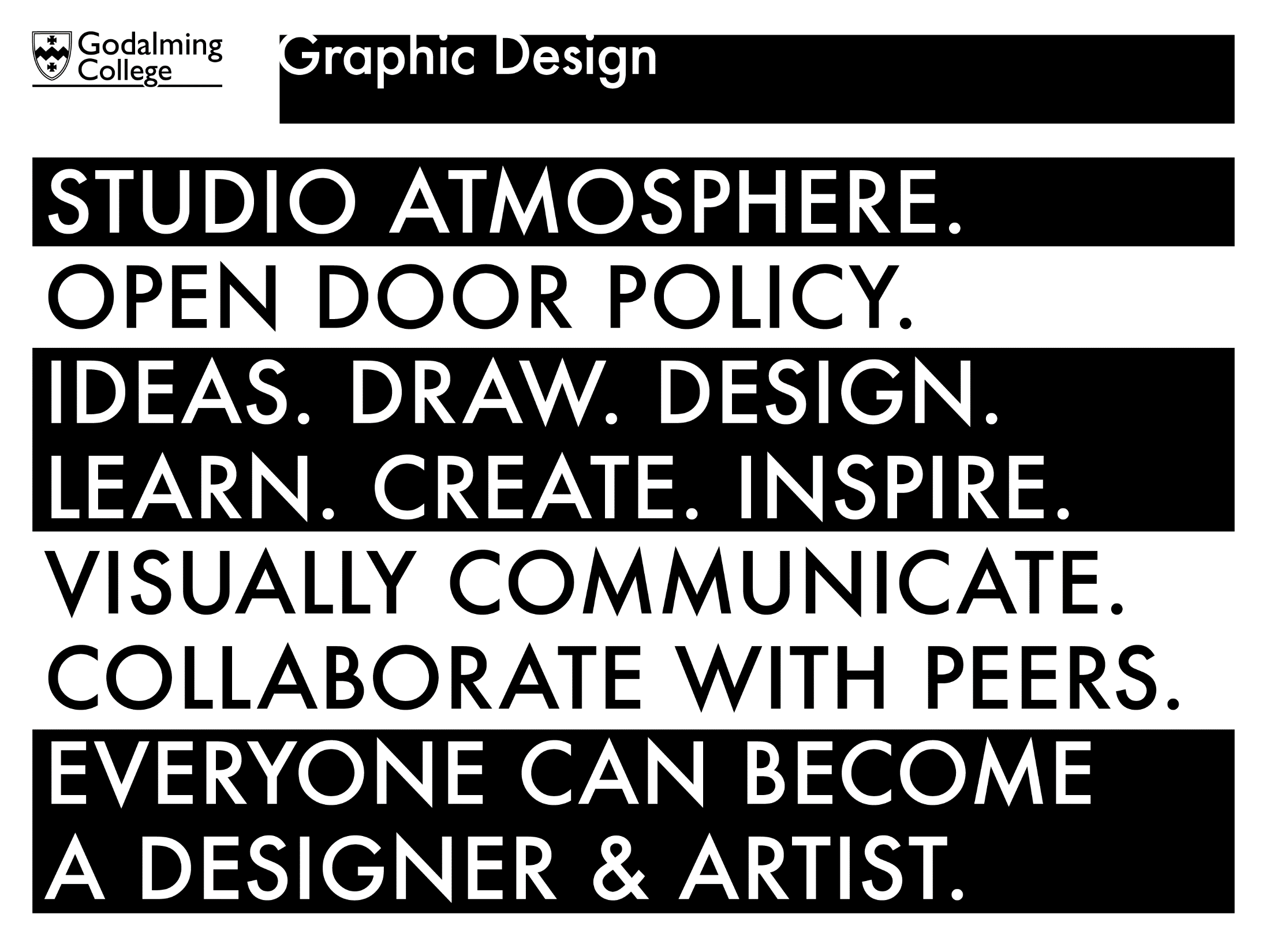 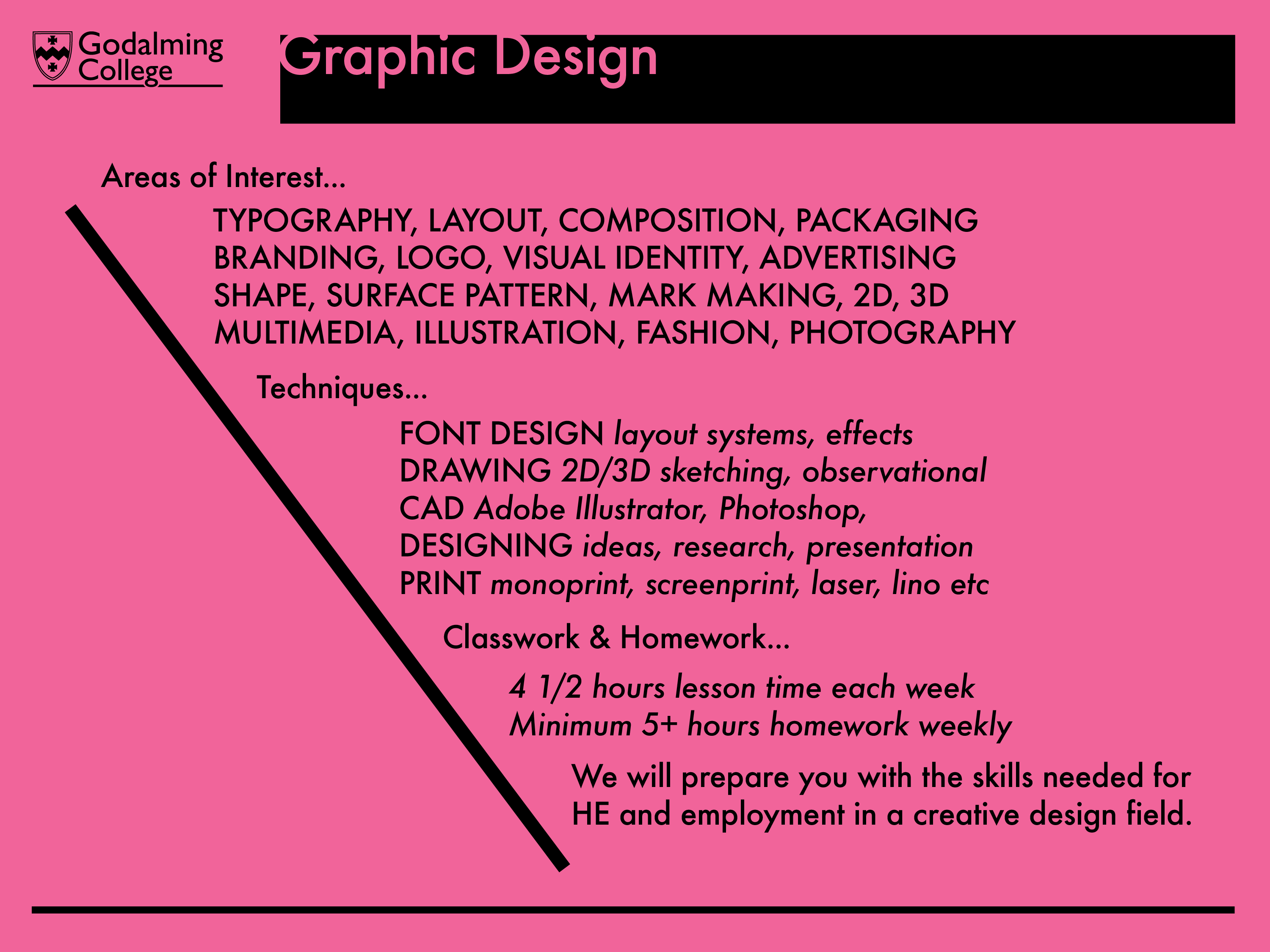 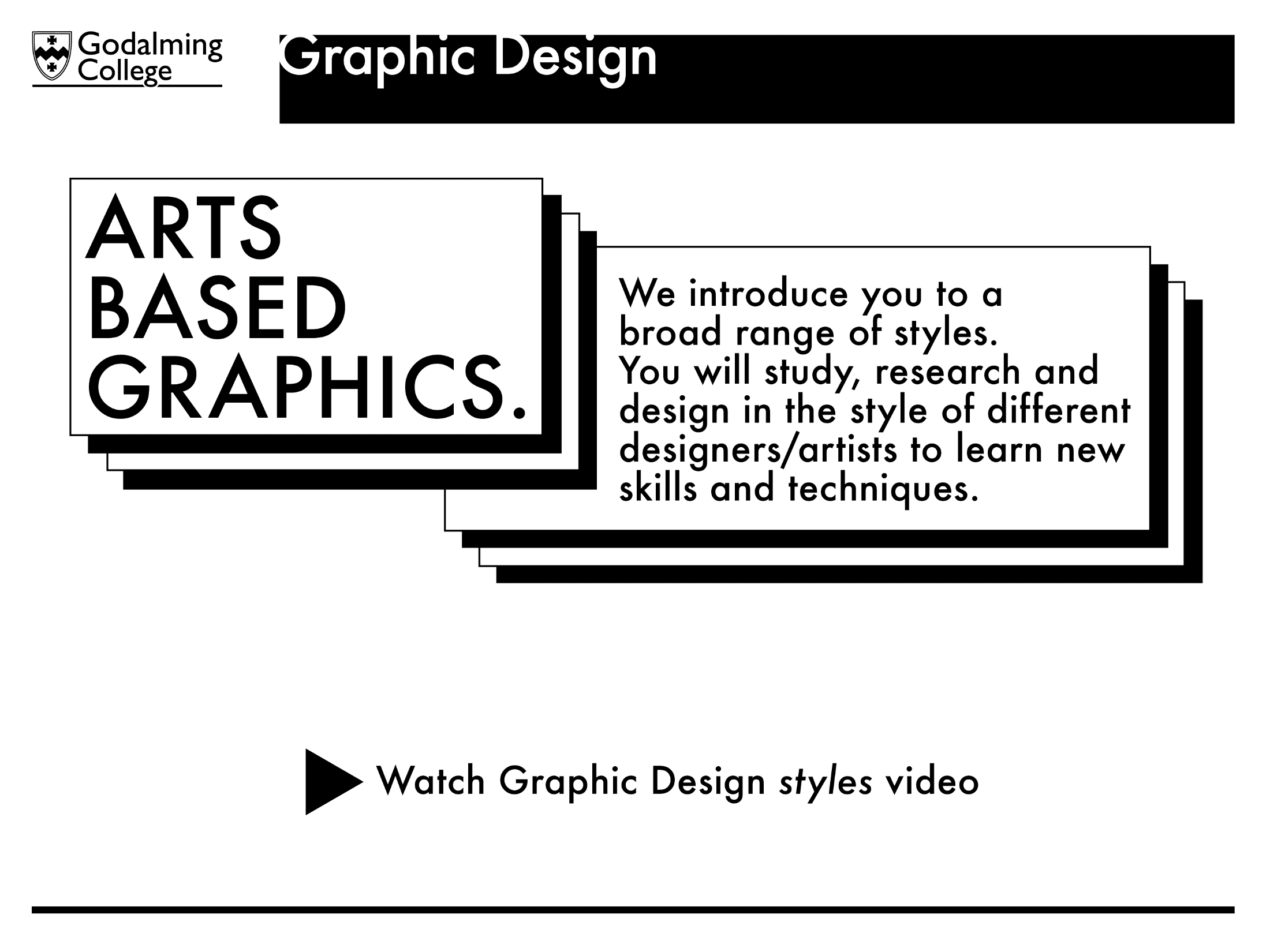 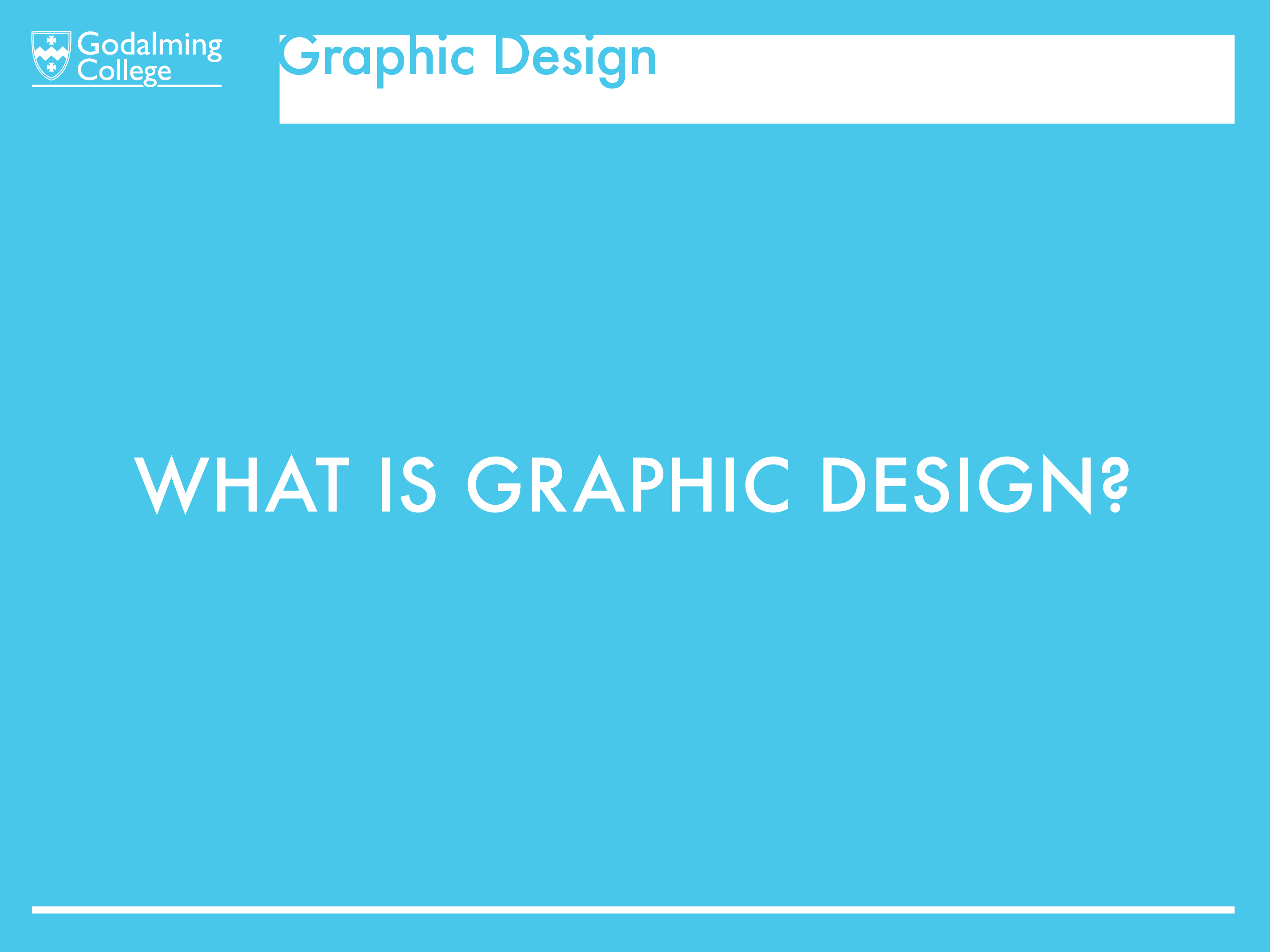 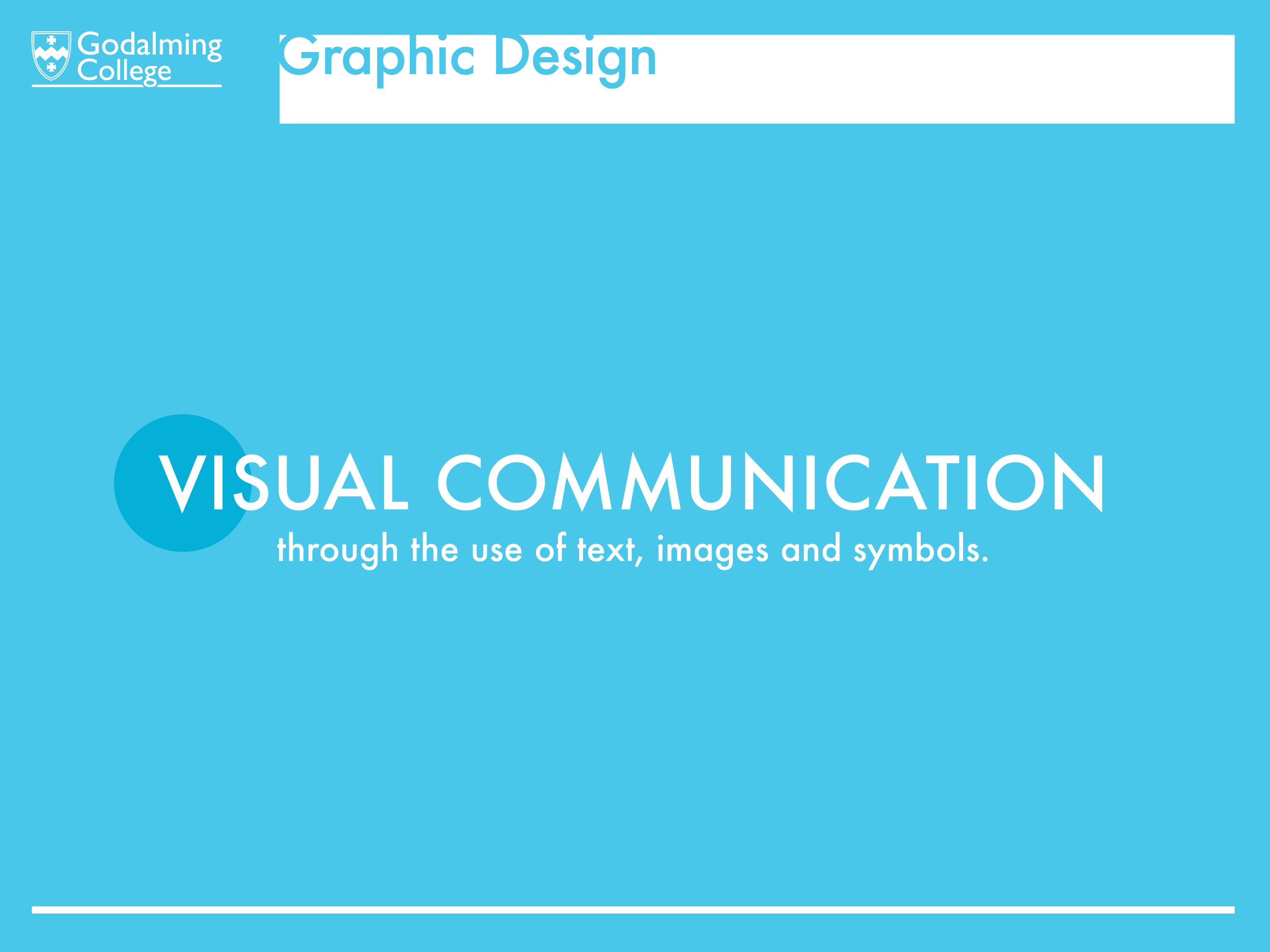 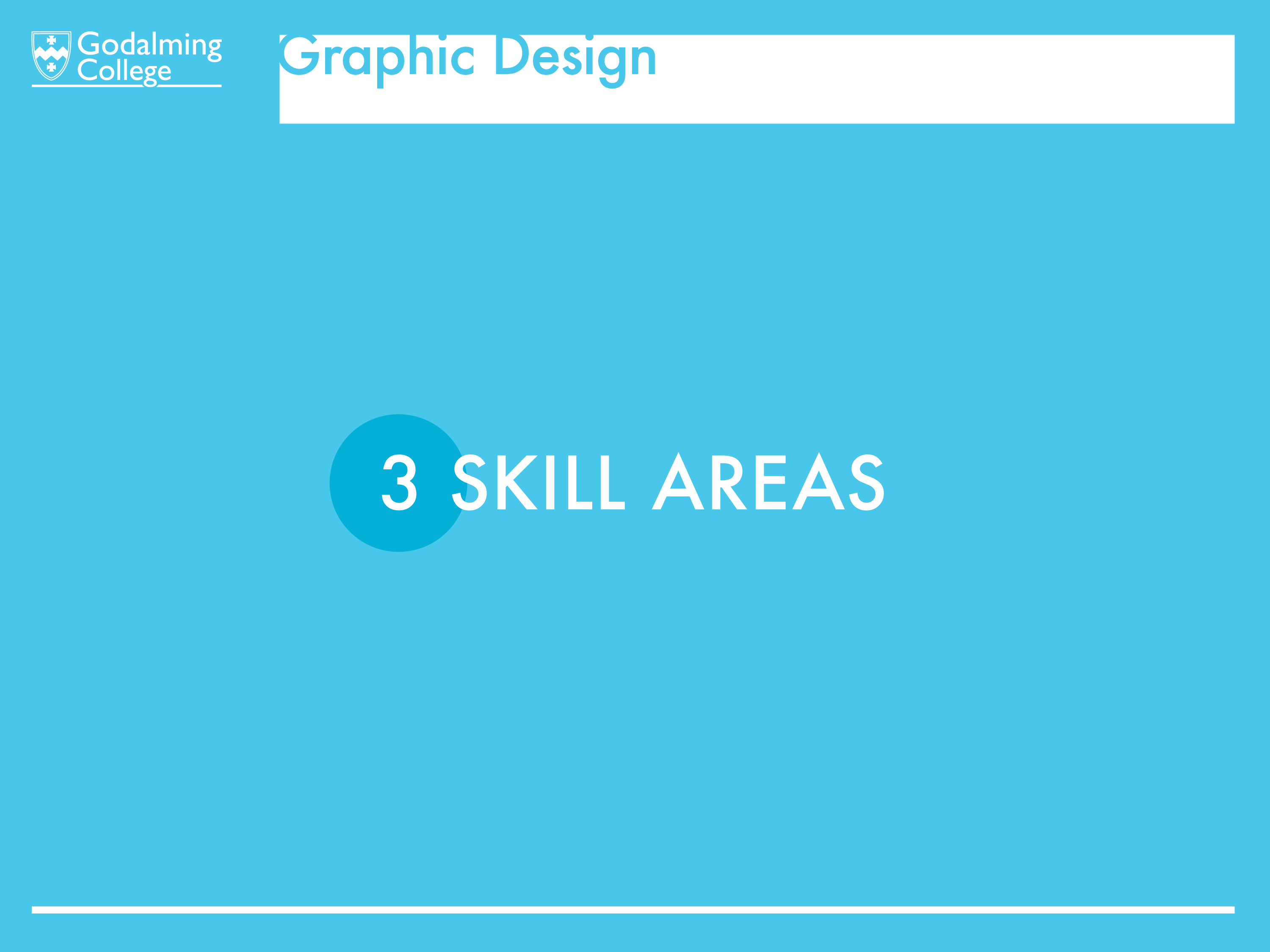 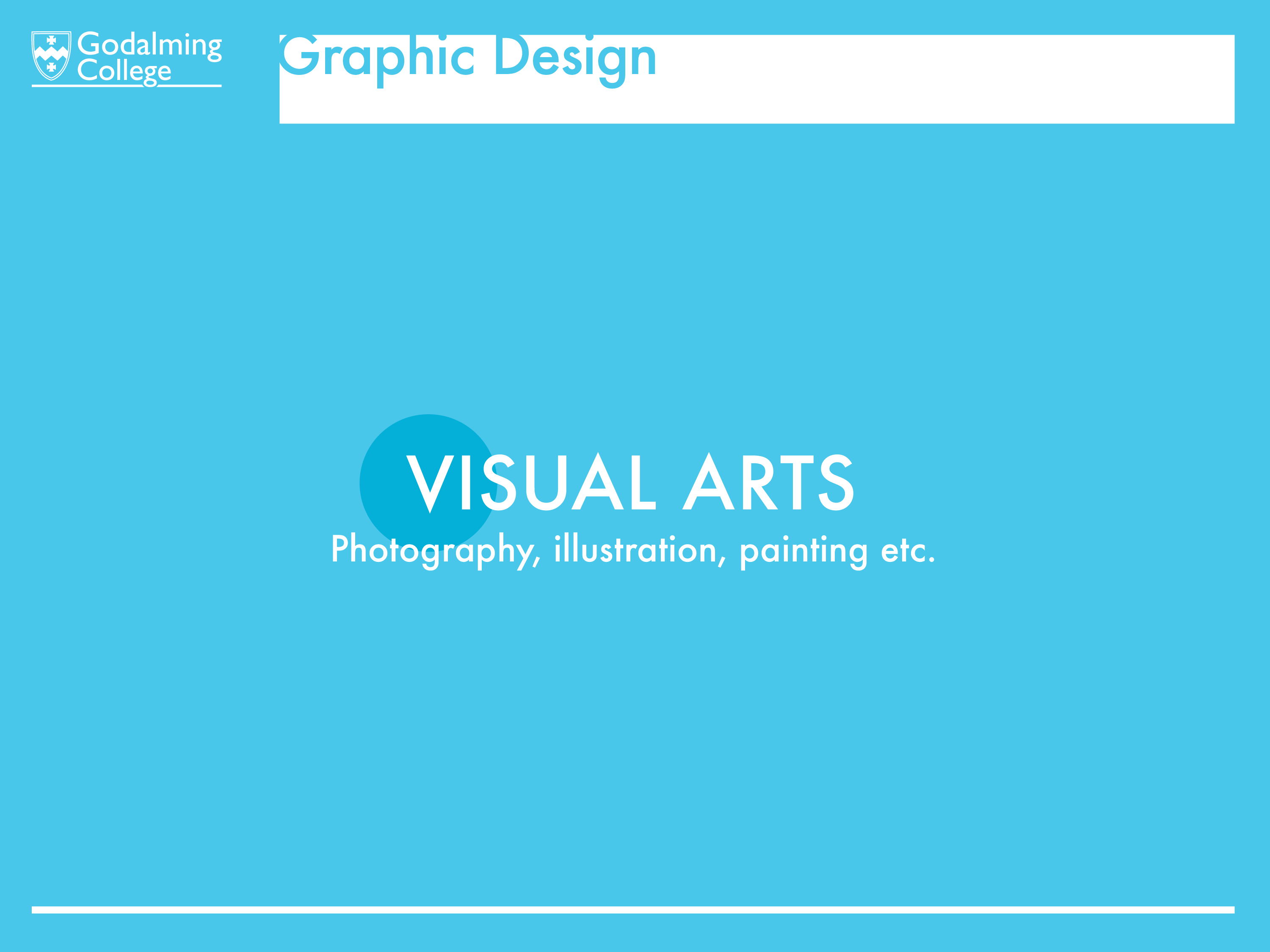 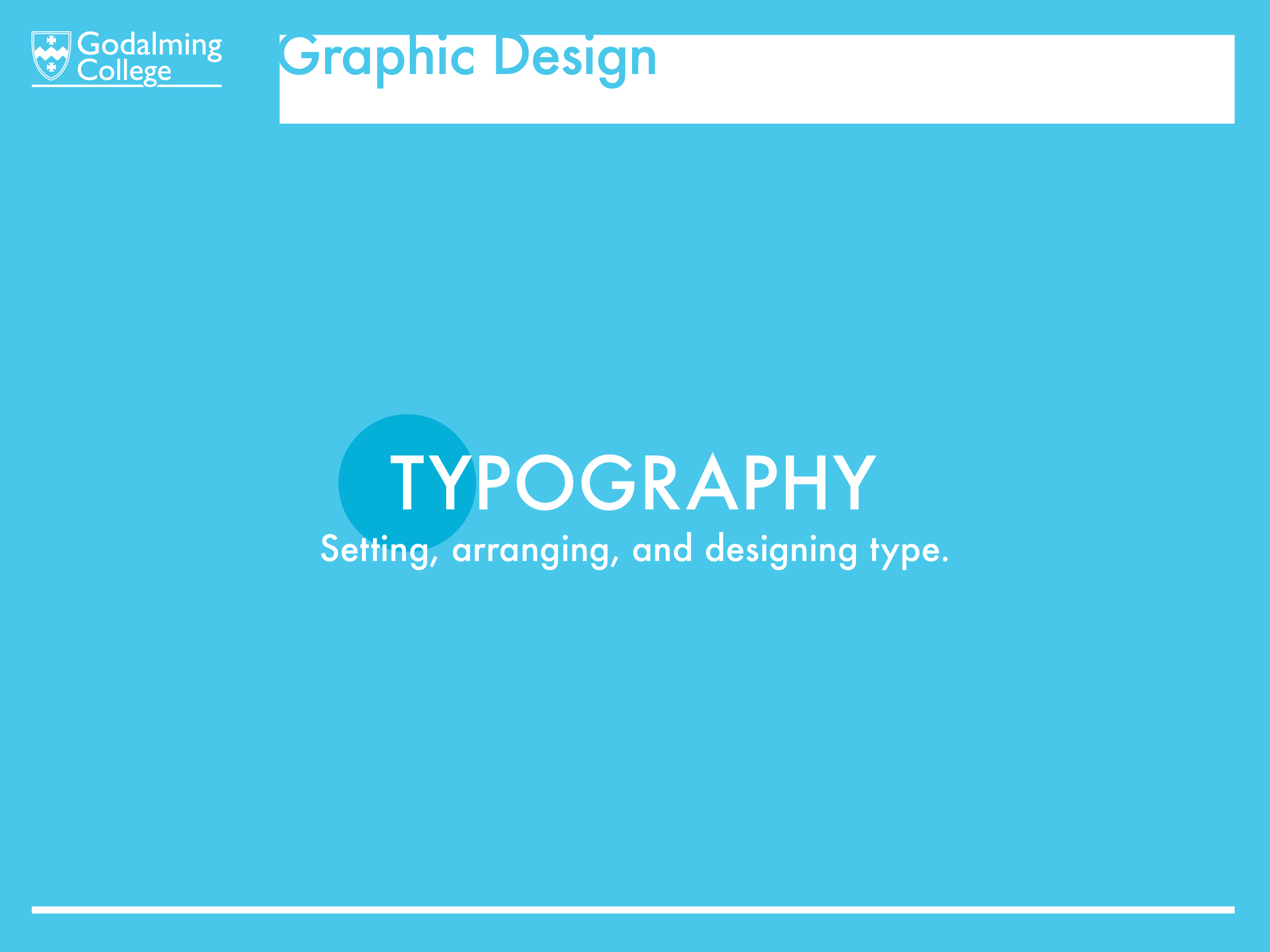 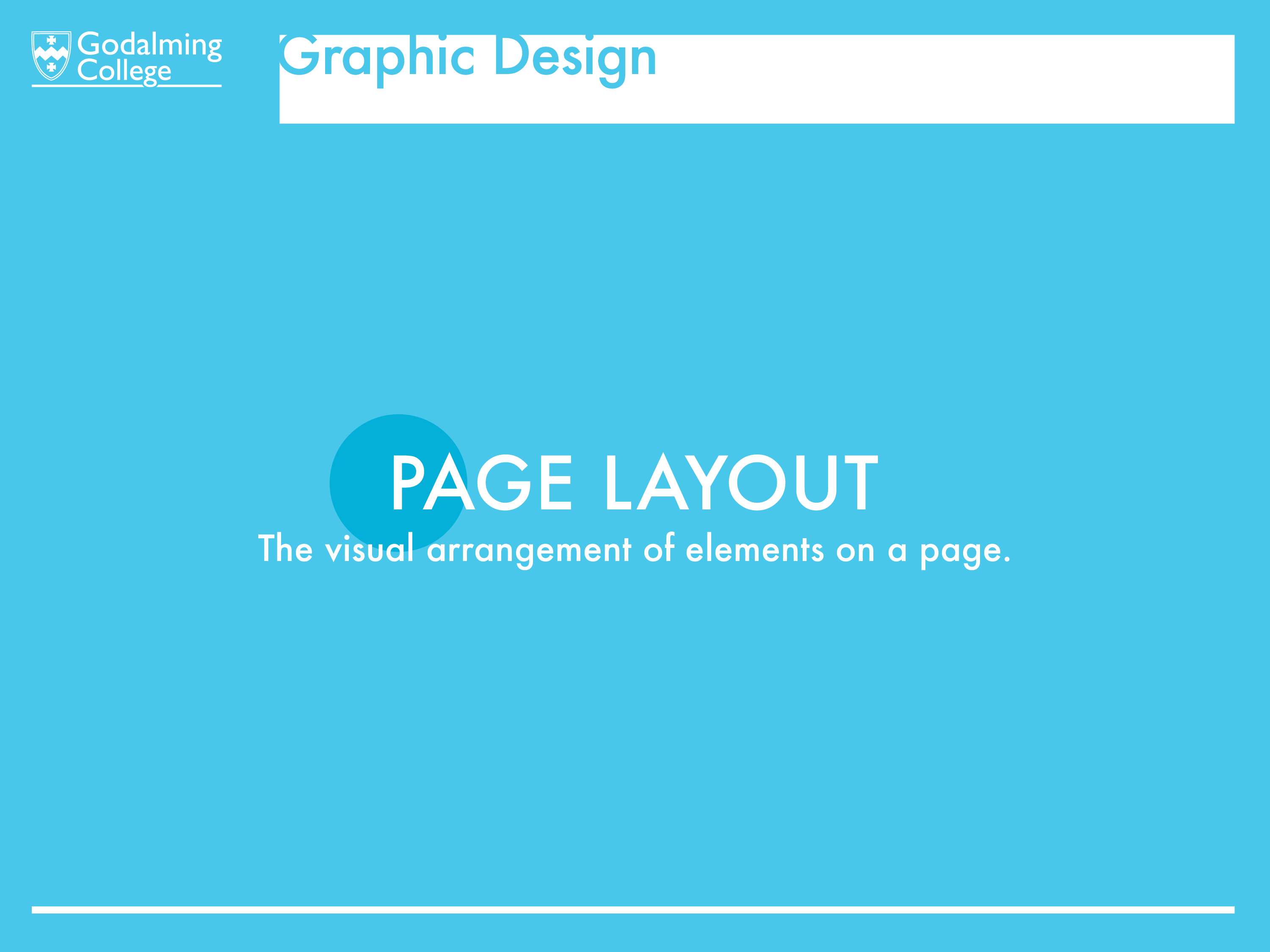 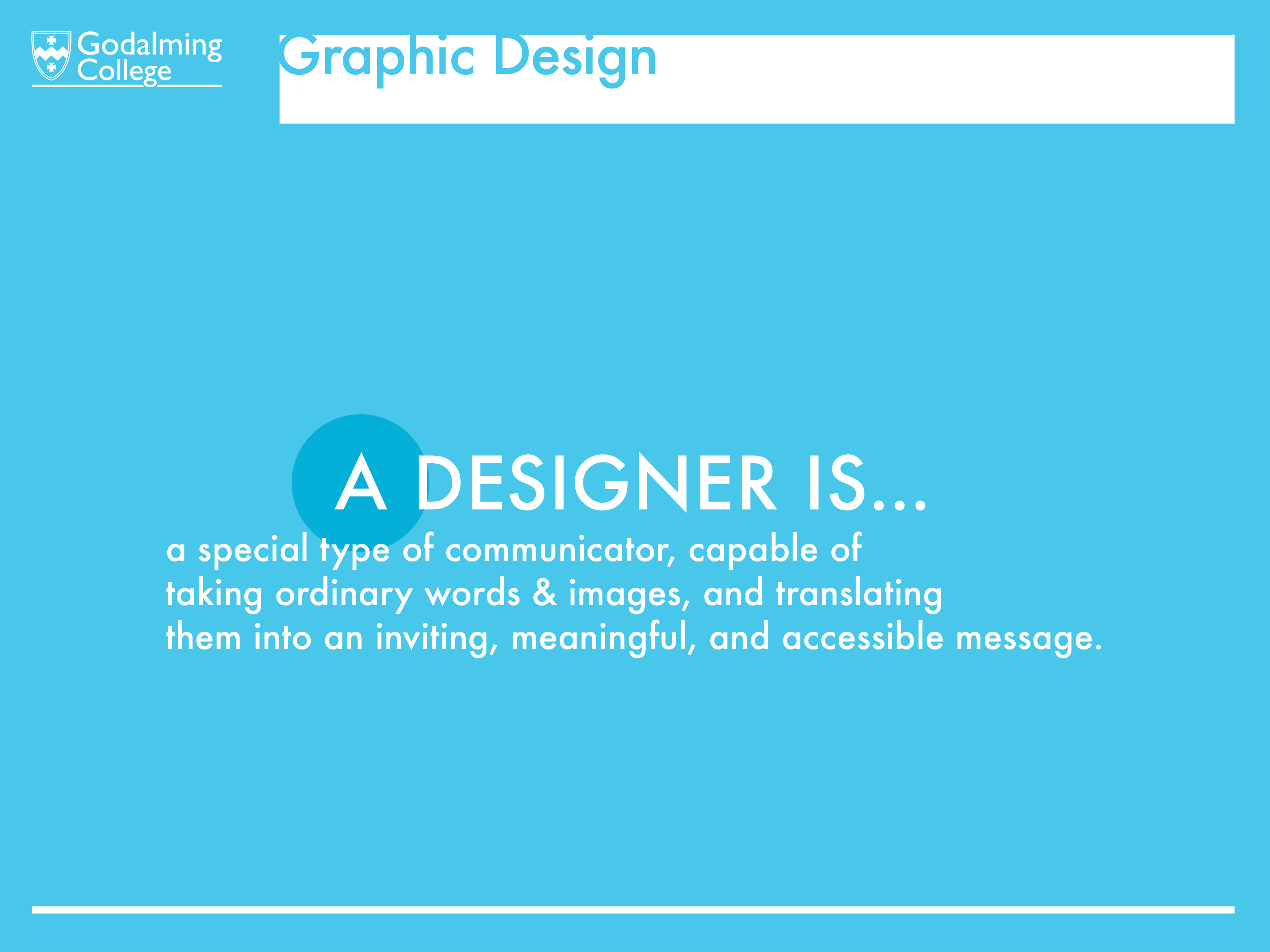 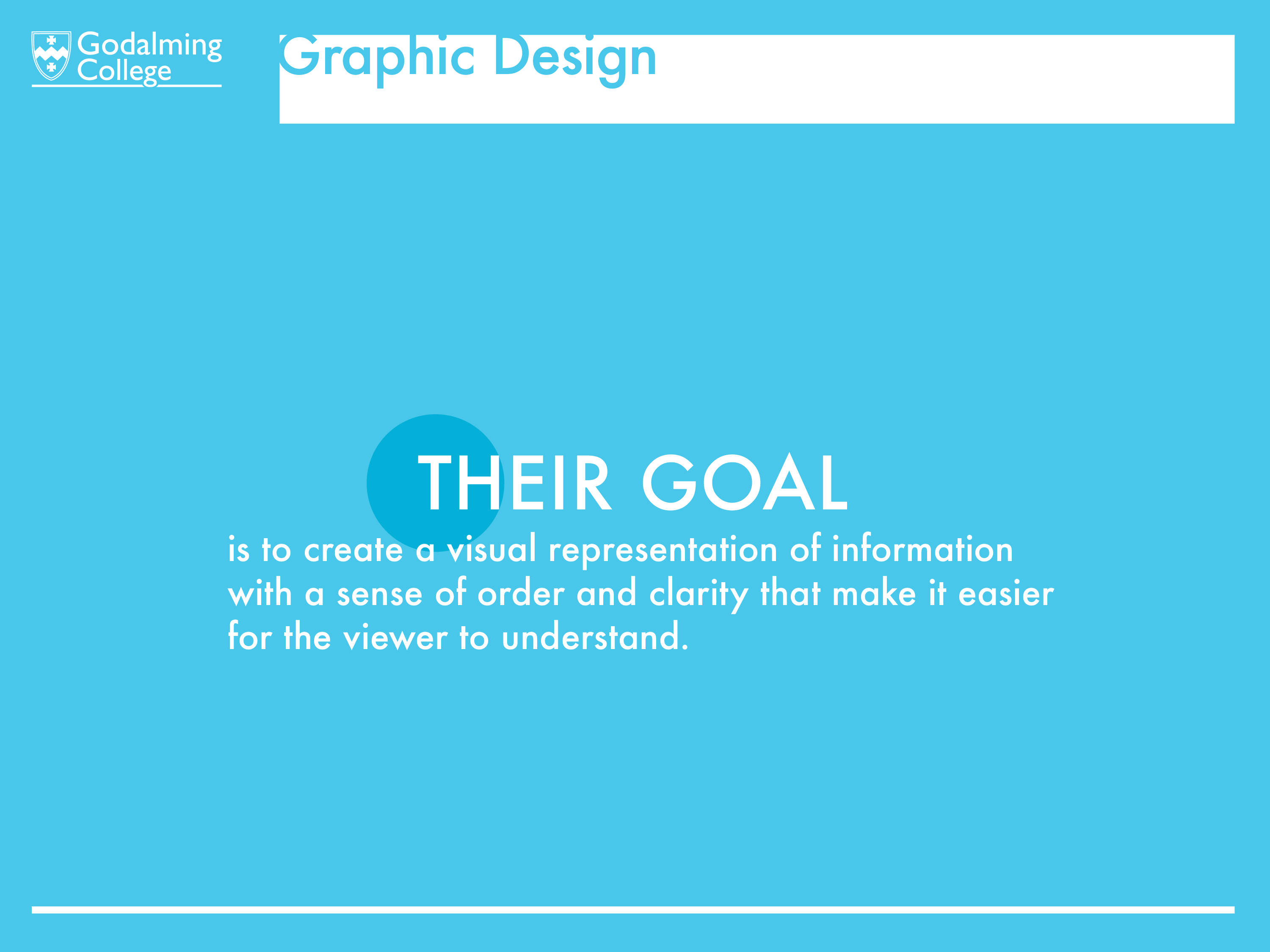 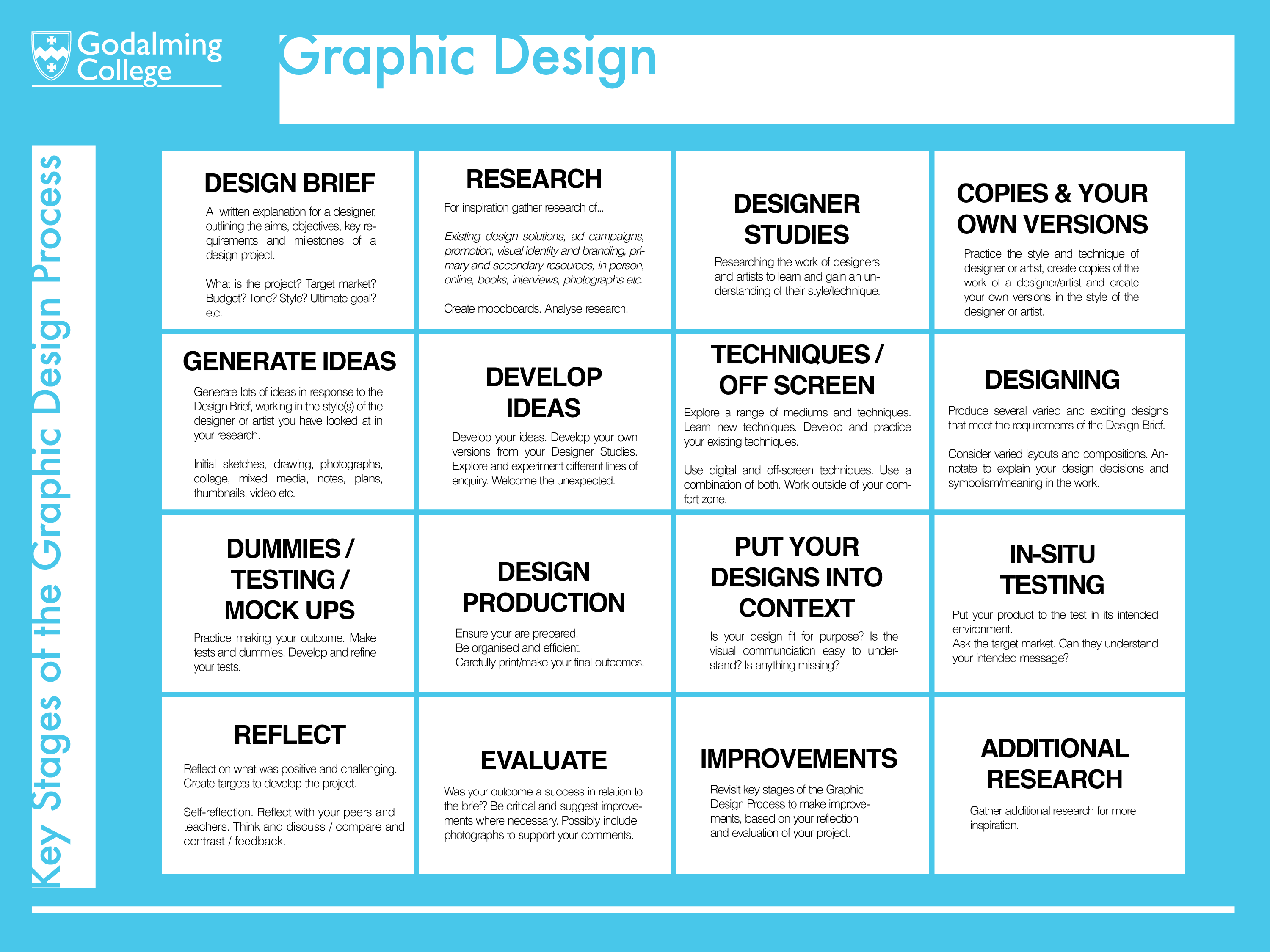